Figure 4. Redistribution of α- and β-DG in Largemyd skeletal muscle. (A) Control skeletal muscle ...
Hum Mol Genet, Volume 11, Issue 21, 2 October 2002, Pages 2673–2687, https://doi.org/10.1093/hmg/11.21.2673
The content of this slide may be subject to copyright: please see the slide notes for details.
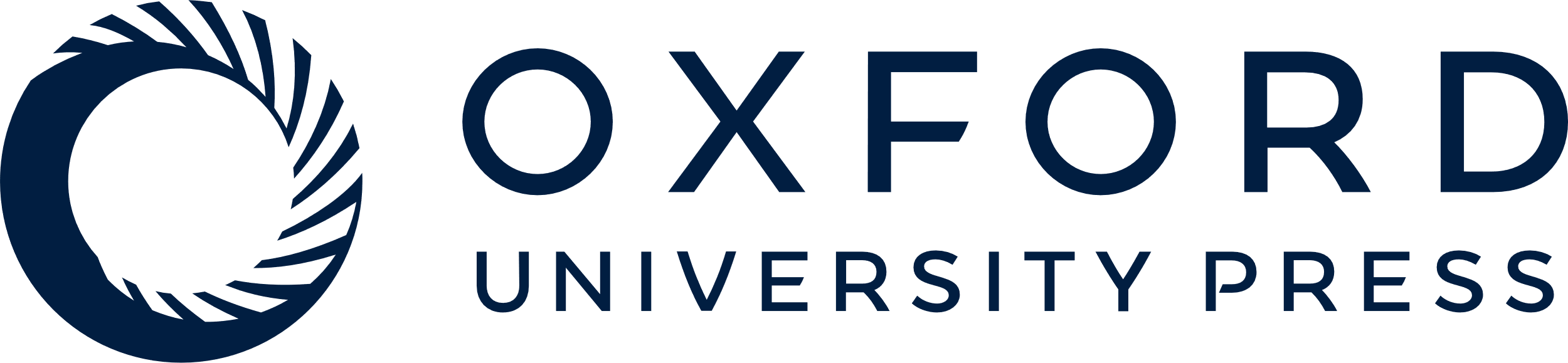 [Speaker Notes: Figure 4. Redistribution of α- and β-DG in Largemyd skeletal muscle. (A) Control skeletal muscle fibres using VIA41. (B) Largemyd skeletal muscle using VIA41; no signal is seen with this antibody. (C) and (D) A polyclonal antibody against a peptide epitope of α-DG (53) produces a similar pattern to VIA41 in control skeletal muscle, but a more diffuse sarcolemmal signal on Largemyd muscle fibres. (E) and (D′) A monoclonal antibody to β-DG, directly conjugated to Cy3, gives a continuous outlining of muscle fibre membranes in normal skeletal muscle. In Largemyd muscle, the antibody gives irregular sarcolemmal staining, with areas of enhanced immunoreactivity (asterisks).


Unless provided in the caption above, the following copyright applies to the content of this slide:]